Остап и Андрий
Портрет. Портретная характеристика. Литературные образы героев произведения.
Давайте вспомним:
Как автор создаёт образ 
литературного  героя?
Герасим – главный герой рассказа «Муму»
Что нужно автору, чтобы создать образ 
литературного героя?
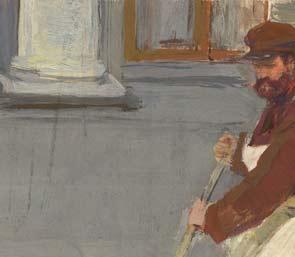 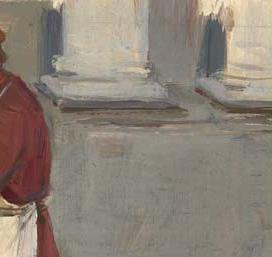 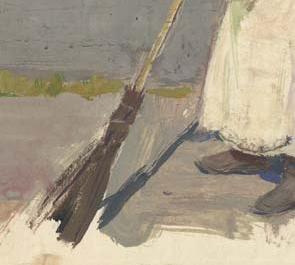 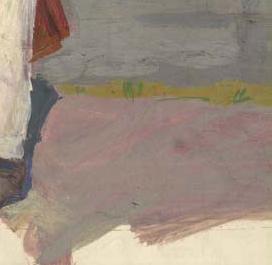 Чтобы создать образ автору надо знать:
Что создаёт?
Как это сделать?
Средства создания образа литературного героя
имя
портрет
поведение
внешность
герой
Поступки
интерьер
одежда
Род занятий
Мы ответили на вопрос «Что создаёт автор?»
Художник рисует красками, 
а писатель рисует при помощи средств художественной изобразительности: 
метафор, сравнений,олицетворений, 
гипербол и проч.
Мы ответили на вопрос: 
                                      Как автор создаёт образ?
Ответим ещё на один вопрос:
Чем отличаются термины «портрет» и «портретная характеристика?»
Мы выяснили, что термин «портретная характеристика» 
понятие более широкое, включающее в себя 
ещё и авторскую оценку характера, поведения героя.
Теперь поговорим  о наших героях.
Остап
Андрий
В начале автор даёт общий портрет братьев. 
Почему?
Но здесь же  подчёркивает разность братьев. Как?
Братья одинаковые или разные?
Заполним таблицу
Остап
Андрий
Как учились?
Где учились?
Как учились?
Отношение 
к бедной матери
 своей
Шалости 
и проказы?
Шалости 
и проказы?
Ответственность  за проступок
Ответственность  за проступок
Получились ли хорошие воины из них?
Способен 
ли предать
 своих товарищей?
Способен
 ли предать
 своих товарищей?
Как вы думаете, почему Андрий становится предателем?
Приведите аргументы письменно:
Чем бы мы могли  его оправдать?
Можно ли  его  оправдать ?
Родину, Мать – умей защищать!
Какие три центральных слова – символа присутствуют 
в повести «Тарас Бульба», вокруг которых строится вся повесть?
Мать
Родина
ЛЮБОВЬ
В начале повести есть указание на то, что Андрий может предать свою Родину. 
Найдите в тексте
Какие черты характера Андрия 
привели к предательству?
Согласны ли вы с  высказыванием:
 «Андрий  мог  думать только о себе, 
поэтому не способен был постоять за общее дело?»
Дайте полный письменный ответ на этот вопрос 
и получите оценку
На следующем уроке мы поговорим 
с вами о Тарасе Бульбе, 
о товариществе, 
о современности повести.